Състояние и възможности за външна търговия на българското овцевъдство и козевъдство
Министерство на земеделието, храните и горите 
Дирекция „Пазарни мерки и организации на производители”
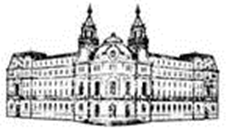 Декември 2017 г.
Динамика на износа на овце и кози от България 2009-2016г. (брой)
Износ на животни от рода на овцете 2009-2016г. (брой)
* 3 300 бр. агнета,  2 600 селекционни животни, и около 3 500 бр. овце
Износ на животни от рода на козите  2009-2016г. (брой)
Износ на овче и козе месо 2009-2016г.
 тона
Износ на овчо сирене  2012-2016г., тона
Потенциални пазари
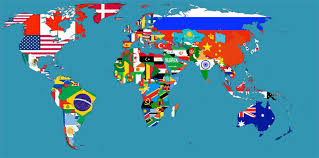 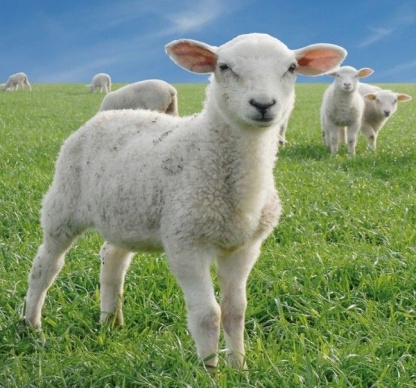 Потенциални пазари за живи животни от рода на
 овцете  с тарифен код 010410
източник: ITC 2017
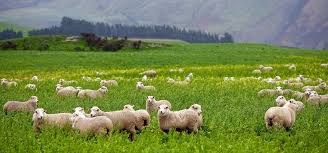 Потенциални пазари за меса от животни от рода на овцете или козите, пресни, охладени или замразени ТК 0204
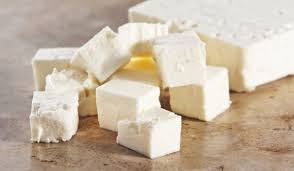 Потенциални пазари за сирена
Основни износители на меса от овче и козe месо в света, хиляди тона
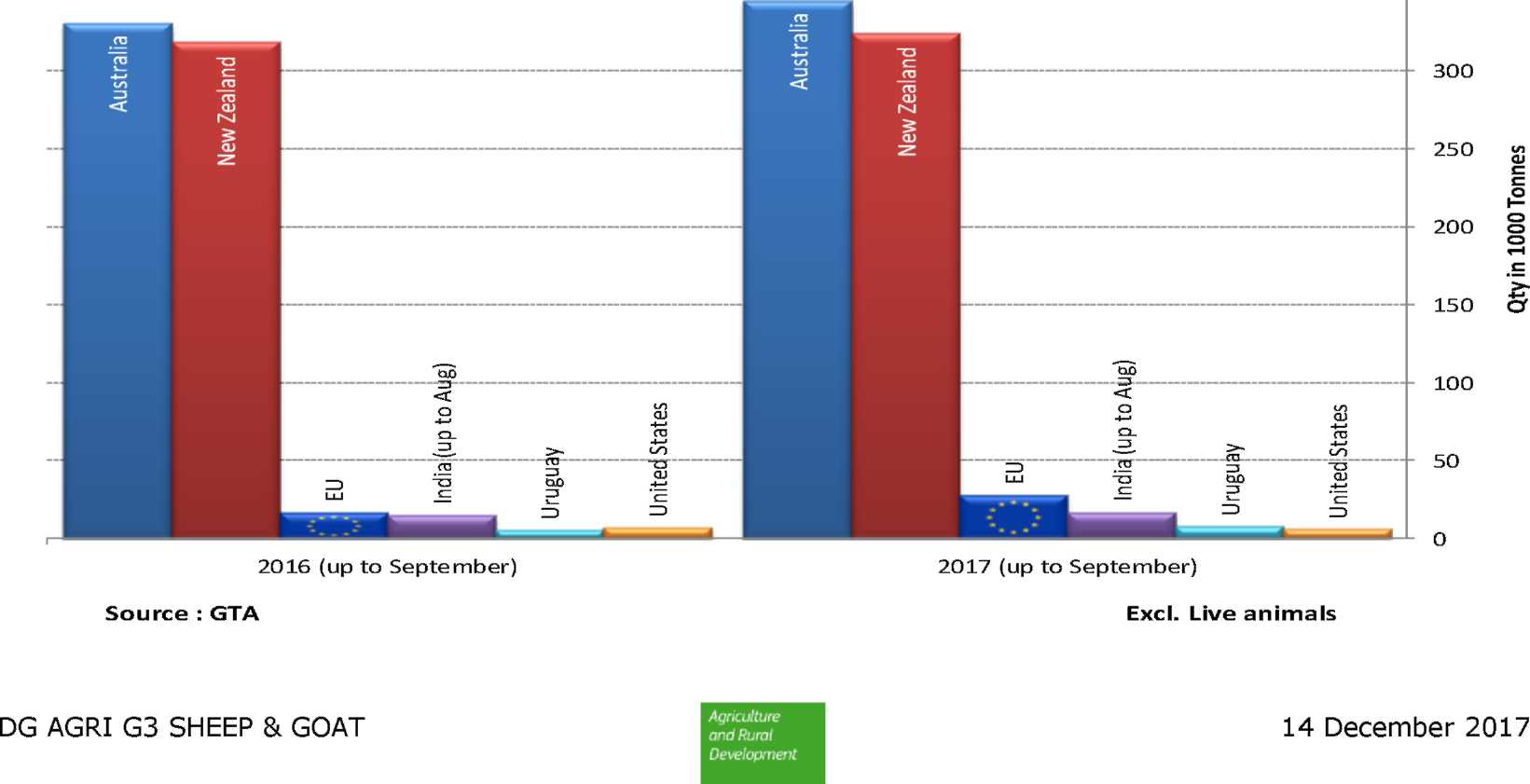 Търговски споразумения на ЕС. Възможности и предизвикателства
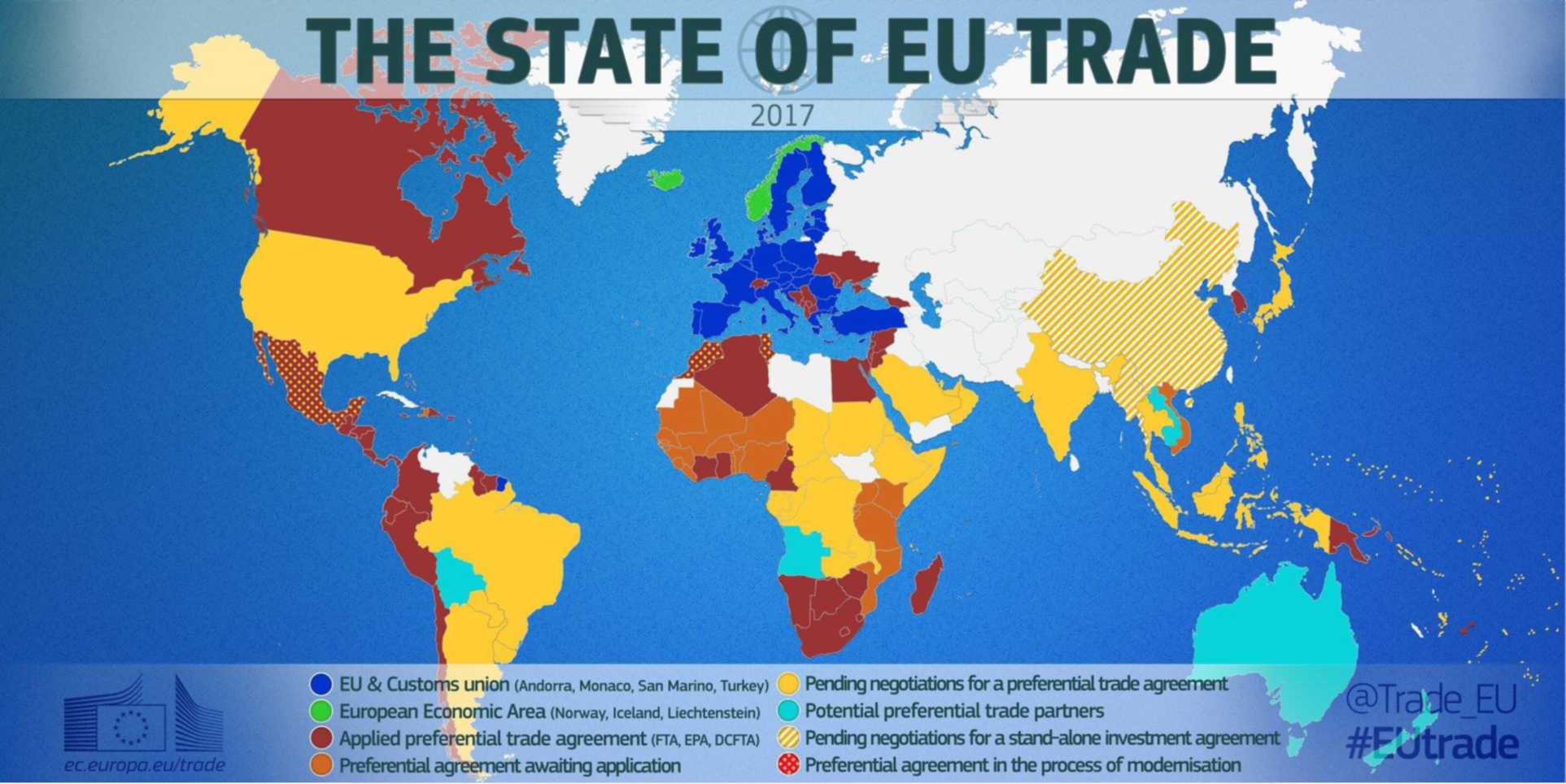 Предстоящи за финализиране
Меркосур
Япония / премахване на 30% мито за сирена и въвеждане на безмитни квоти/
Мексико
Предстоящи през 2018
Австралия - ефект от очакваната либерализация в сектора
Нова Зеландия - ефект от очакваната либерализация в сектора
Индия
Двустранно договорени ветеринарни сертификати
Ветеринарен сертификат за внос на месни продукти в Република Азербайджан (23.2.2017г.)

Ветеринарен здравен сертификат за износ за Босна и Херцеговина на млечни продукти, (30.6.2017г.) 

Ветеринарен сертификат за износ в Босна и Херцеговина на домашни овце и кози за разплод и/или производство 
(30.6.2017г.)

Ветеринарен сертификат за внос на месни продукти в Грузия. (25.10.2017г.)
Ветеринарен сертификат за износ в Република Косово на овце и кози (20.9.2017г.) 

Ветеринарно-здравен сертификат за млечни продукти за човешка консумация, получени от краве, овче, козе и биволско мляко, от Република България за изпращане за Република Македония (14.6.2017г.) 

Ветеринарен сертификат за домашни овце и кози, предназначени за клане след внос в Р. Сърбия (16.6.2017г.)

 Сертификат за мляко и млечни продукти (20.9.2017г.)
Ветеринарен сертификат за износ на овце и кози за разплод за Република Сърбия (16.6.2017г.)
 
ВЕТЕРИНАРНО-ЗДРАВЕН СЕРТИФИКАТ ЗА ДОМАШНИ ЖИВОТНИ ОТ ВИДА “ОВЦЕ” (OVIES ARIES) И ОТ ВИДА “КОЗИ” (CAPRA HIRCUS), ПРЕДНАЗНАЧЕНИ ЗА НЕЗАБАВНО КЛАНИ СЛЕД ВНОС

Ветеринарен здравен сертификат да млечни продукти за човешка консумация, получени от мляко и крави, овце, кози и биволи, предназначени за износ за Република Турция  (12.7.2017г.)
Ветеринарен здравен сертификат за износ на домашни животни от рода на овцете (Ovies Aries) и домашни животни от рода на козите (Capra Hircus), предназначени за износ за разплод от държави-членки на ЕС за Република Турция. (12.7.2017г.)
Благодарим Ви за вниманието!

Дирекция „Пазарни мерки и организации на производители“
Отдел „Подкрепа на износа и промоции“
export@mzh.government.bg